La Función de Control
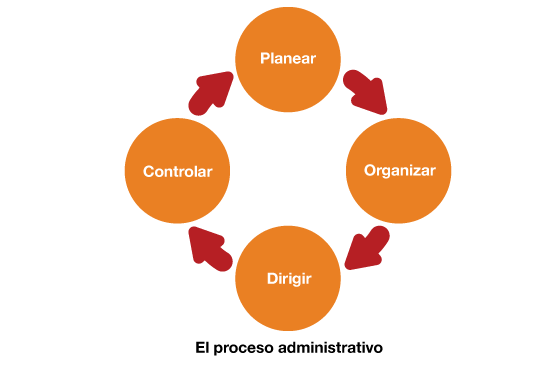 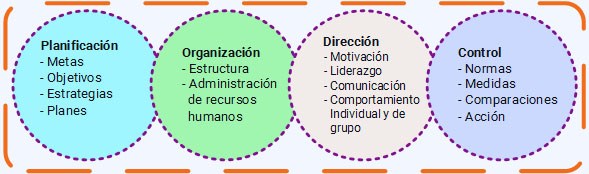 Técnicas de control
Maneras para realizar el control
Observar directamente a los empleados
Auditar periódicamente
Revisión de planes pasados. Para ver donde estuvo el error, como estuvieron errados, para indicar que paso y saber el porqué del mismo
Función de control
Verifica :
      donde
       como
       que paso
       porque 
       estado actual
Función de control
Brinda información sobre:
   calidad
   cantidad
   Uso de tiempo
    Costo
La Función de control
Facilita ajustar estándares
Compara lo planeado con lo realizado
Elementos del control
Cantidad : numero de unidades a producir
Calidad : Grado de eficiencia de los trabajadores
Uso del tiempo : tiempo que consumo la venta de un nuevo producto
Costo